Костные рыбы – Osteichthyes
Внешнее строение рыбы (окунь)
Различные типы чешуи рыб
По кольцам на чешуе можно определить возраст рыбы
Мышцы речного окуня
Скелет речного окуня
Внутреннее строение окуня
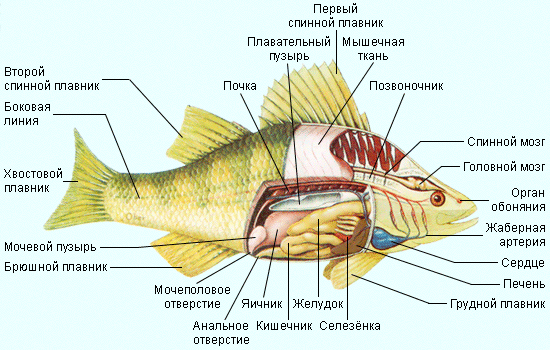 Пищеварительная и выделительная системы
Схема кровоснабжения плавательного пузыря
Строение жабр
Строение сердца рыб
Строение головного мозга и нервной системы рыб
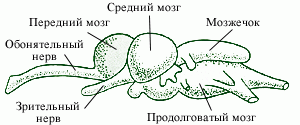 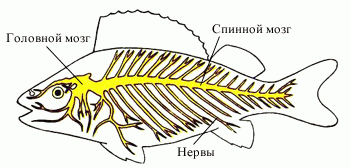 Строение боковой линии
Положение костных рыбв животном мире
Классификация костных рыб
Подкласс Лопастеперые – Sarcopterygii
Двоякодышащие – Dipnoi
Кистеперые – Crossopterygii
Подкласс Лучеперые – Actinopterygii
Костнохрящевые – Chondrostei
Костистые – Teleostei
Двоякодышащие рыбы
Австралийский рогозуб
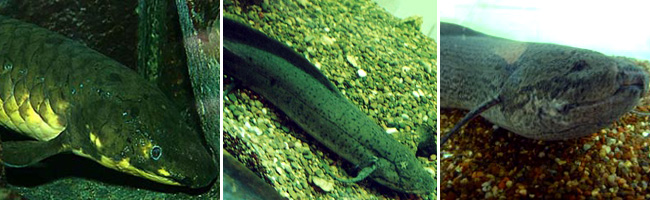 Рогозуб (баррамунда), лепидосирен, большой протоптер (мамба)
Кистеперые рыбы
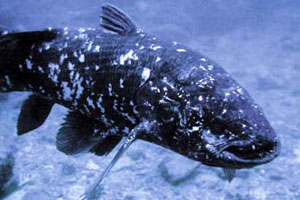 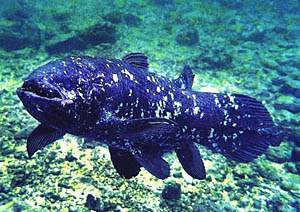 Латимерия – живое ископаемое
Костно-хрящевые рыбы
Костистые рыбы
Основные отряды:
сельдеобразные
лососевые
карпообразные
колючеперые
угреобразные
щукообразные
сомообразные
трескообразные